عملية اتخاذ القرارات في ظل الازمات
أ.م.د. سمية عباس الربيعي
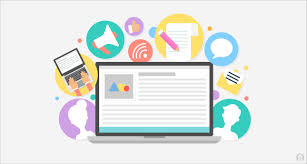 المحتويات:
المقدمة
عملية اتخاذ القرار
مرتكزات نجاحها
عملية اتخاذ القرارات في ظل الازمات 
مراحلها
انواعها
الاستنتاج
المقدمة
في الماضي كان القرار يعتمد بصفة جوهرية على الخبرة الشخصية ومقدرة الحكم والتبصر السليم في المشكلة لاستنباط الحلول الممكنة واختيار الحل السديد
اما اليوم فلابد من صانع القرار التعاطي مع حالات المخاطرة وعدم التاكد في ظل عدم توفر المعلومات التامة مما يجعل مساهمة المعلومات في نجاح القرار عنصرا مهماَ يرجح نجاح او فشل القرار
عملية اتخاذ القرار
انها اختيار البديل الافضل من بين عدة بدائل بعد دراسة موسعة وتحليل جوانب المشكلة موضوع القرار .
الاخلاق والمسؤلية الاجتماعية = الثقافة التنظيمية
مراحل اتخاذ القرار في ظل الازمات
التغذية العكسية
يرى الباحثان ان عملية اتخاذ القرارات من صميم عمل القائد ،والتي تحتاج الى التفكير الابداعي المتطور والذي بدوره يتطلب تمتع القائد بالمهارات القيادية اللازمة لمواجهة الظروف الطارئة في ظل البيئة المتغيرة .
مراحل اتخاذ القرارات في ظل الازمات انفة الذكر تلتسق مع ما يراه الباحثان ، لانها اتخذت النموذج العقلاني في صناعة القرار واتخاذه
الاستنتاج